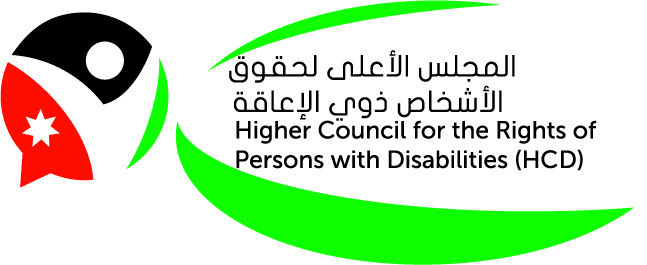 The Higher Council for the Rights of Persons with Disabilities 
(HCD)
Governance of the preparation and drafting of the  New Law No. 20/2017
Involvement of: 
Representatives of DPO’s, active individuals and parents associations.
Youth and university students.
Various ministries, agencies and government bodies.
 Experts, academics and forensic experts.
Children ( precedent in Jordanian legislation).
Governance of the preparation and drafting of the  New Law No. 20/2017
Security authorities: the Public Security Directorate, the Directorate of Civil Defense and the Department of Family Protection;
International bodies and agencies;
The law was presented to disability and human rights experts in America, Ireland, Japan, Sweden, Austria and Germany.
Literature review.
The Law on the Rights of Persons with Disabilities No. 20/2017
The Law:
Was published n June 2017 in the Official Gazette and became effective in early September 2017.
Is in line with the Convention on the Rights of Persons with Disabilities.
Enables persons with disabilities to enjoy a barrier-free legislative environment, based on the principle of equal opportunity, equality and non-discrimination.
4
Characteristics of the Law
The Law : 
Adopts a new definition of disability that takes into account physical, technological and behavioral barriers.
Is the first anti-discrimination law in the Arab region.
Sets specific, time-bound roles and responsibilities for main stakeholders.
Establishes a comprehensive definition of violence that entails depriving a person with a disability from a certain right or freedom on the grounds of disability.
Introduces the concept of free and informed consent.
5
The Definitions
Discrimination on the Basis of Disability: Every limitation, restriction, exclusion, nullification or denial either direct or indirect due to disability of any rights or freedoms stated in this Law or in any other Law, and that constitutes discrimination on the basis of disability and reluctance to provide reasonable accommodation contrary to the provisions of this Law. 
Free and Informed Consent: The agreement or acceptance of a person with a disability or his/her legal designate toward every action, procedure, or legal measure to be taken regarding their rights or freedoms after being notified, in a way that he or she understands the content, results, and impacts thereof.
The Definitions
Reasonable Accommodation: The alteration of the environment or time-related conditions within a specific context of time or place to enable the person with a disability to practice a right and freedom, or to gain access to services on an equal basis with others. 
 Accessible Formats: The transformation of information, data, pictures, drawings and other classified items to Braille, or large print, or the transformation of information into electronic or audio formats, or translating into Sign language, or using simplified language, or clarifying the information in any other manner without making any change in the essence or meaning in order to enable persons with disabilities to review and understand the issue.
7
The Definitions
Accessibility: The construction of buildings, roads, facilities, and other public and private sector venues in a way that is accessible to all the public, and making adjustments in accordance with the Building Code Requirements for Persons with Disabilities as issued in the provisions of the Jordan National Building Code and any other special standards issued or approved by the Council. 
Universal Design: The adjustment of goods and services in their initial phases of design and production to allow for utilization of such services and goods in a manner accessible to everyone. 
Persons with Disabilities’ Organizations: The societies, clubs, federations, non-profit companies and other non-government entities registered and licensed according to the provisions of legislation in effect and whose board of directors mainly consists of persons with disabilities one of whom presides such board.
Definitions
The definitions:
Address the philosophical basis of the law, non-discrimination.
Tend to recognize the identity and equality of the person in the law, (definition of free and informed consent).
Focused on the state of disability and dealt with everything that would ensure the person's exercise of his or her rights and freedoms on an equal basis with others, hence the definition of reasonable accommodation arrangements and accessibility;
 Tend to promote participation in decision-making processes rather than guardianship and care, hence the definition of organizations of persons with disabilities.
Definition of Persons with Disabilities
A person who has long-term physical, sensory, intellectual, mental, psychological or neurological impairment, which, as a result of interaction with other physical and behavioral barriers, may hinder performance by such person of one of the major life activities or hinder the exercise by such person of any right or basic freedom independently.
An impairment will be considered of a long-term nature according to Clause (a) of this Article if the impairment is not expected to disappear in at least (24) months from the date of commencement of treatment or of rehabilitation.
Definition of Persons with Disabilities
Physical obstacles and behavioral barriers mentioned in Clause (a) of this Article include lack or absence of reasonable accommodation or accessible formats or accessibility, and also include individual behaviors and discriminative institutional practices on the basis of disability 
Major life activities mentioned in Clause (a) of this Article include the following: 
1. Eating, drinking, administering, self- care, reading and writing. 
2. Movement and mobility. 
3. Interaction and concentration, expression and verbal, visual and written communication. 
4. Learning, rehabilitation and training. 
5. Work.
Definitions
Focus on the barriers rather than on the disability;

Recognition and legal protection of temporary disabilities.

Limiting or restricting the exercise of the right, freedom or main life activity is the criterion in which the state of disability is measured.
National Priorities 2018-2020
Per the Law, the Council identified four national priorities:
Accessibility
Inclusive Education
De-institutionalization and Independent Living
Diagnosis and Accreditation Standards 
Implementation?
Ground-work preparation through the creation of taskforces  = internal homework
Development of national action plans
13
The Higher Council for the Rights of Persons with Disabilities
Responsibilities per article (8):
Propose public policy, new laws and regulations.
Provide technical support.
Coordinate with all relevant authorities.
Monitor the conditions of  persons with disabilities and their rights.
Issue standards and monitor their implementation.
Form permanent and temporary committees.
14
Quick wins
The draft amendment to the new Penal Code includes provisions which make sexual abuse, harm and fraud crimes perpetrated on the basis of disability aggravating circumstances which call for imposing the maximum punishment determined on the perpetrator.
15
Thank you
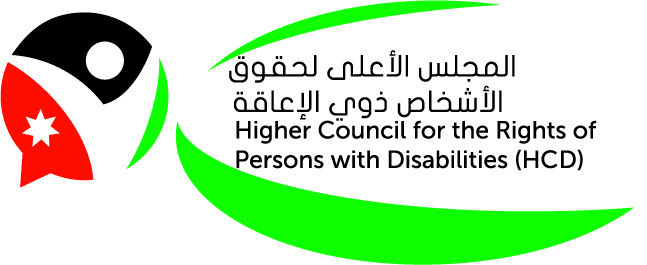